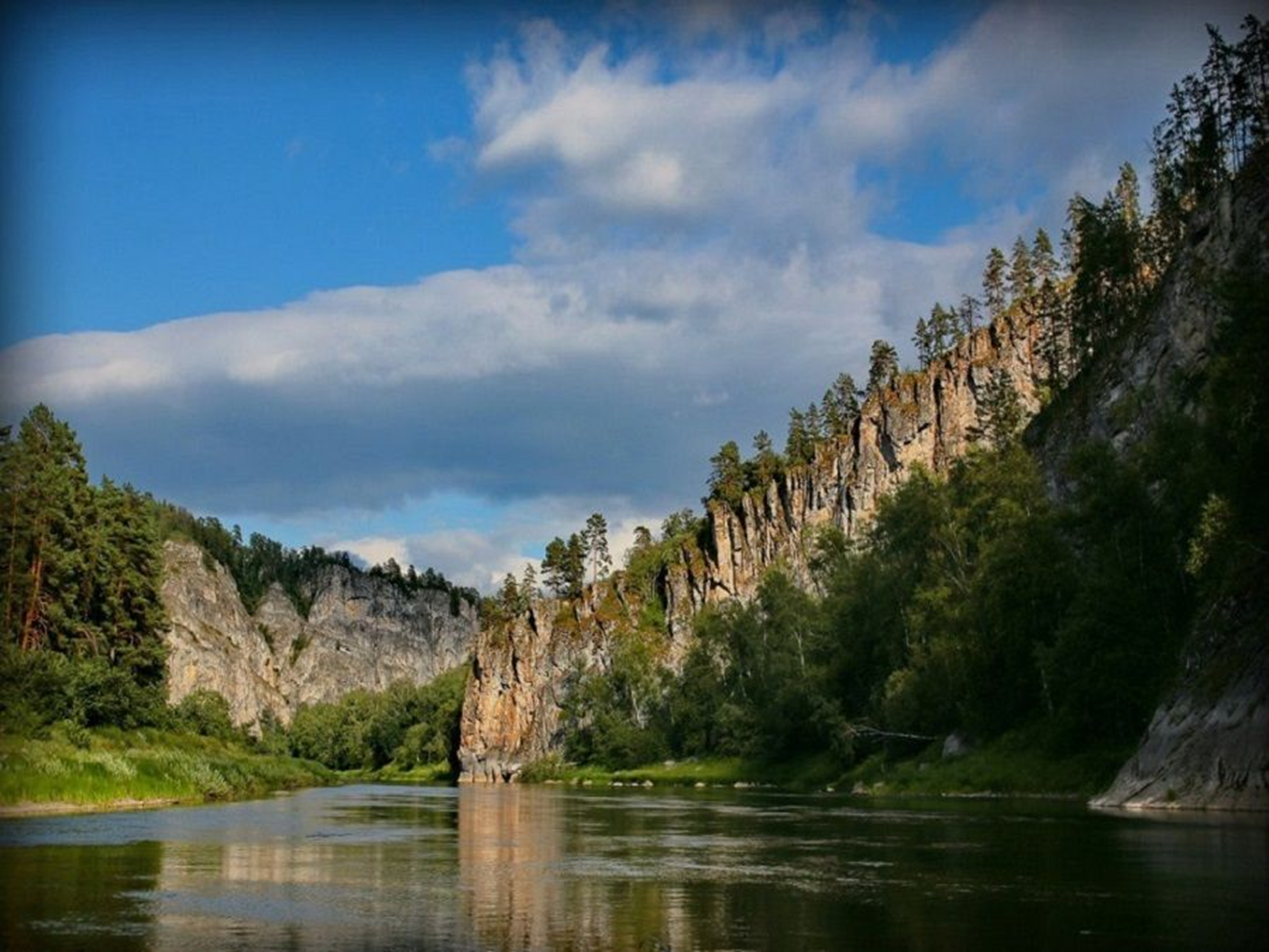 Шингак-Кульская сельская модельная библиотекапо экологическому воспитанию детей и подростков «Дети. Экология. Будущее.»
Интерактивная игра
Ничем не повторимый
      край родной
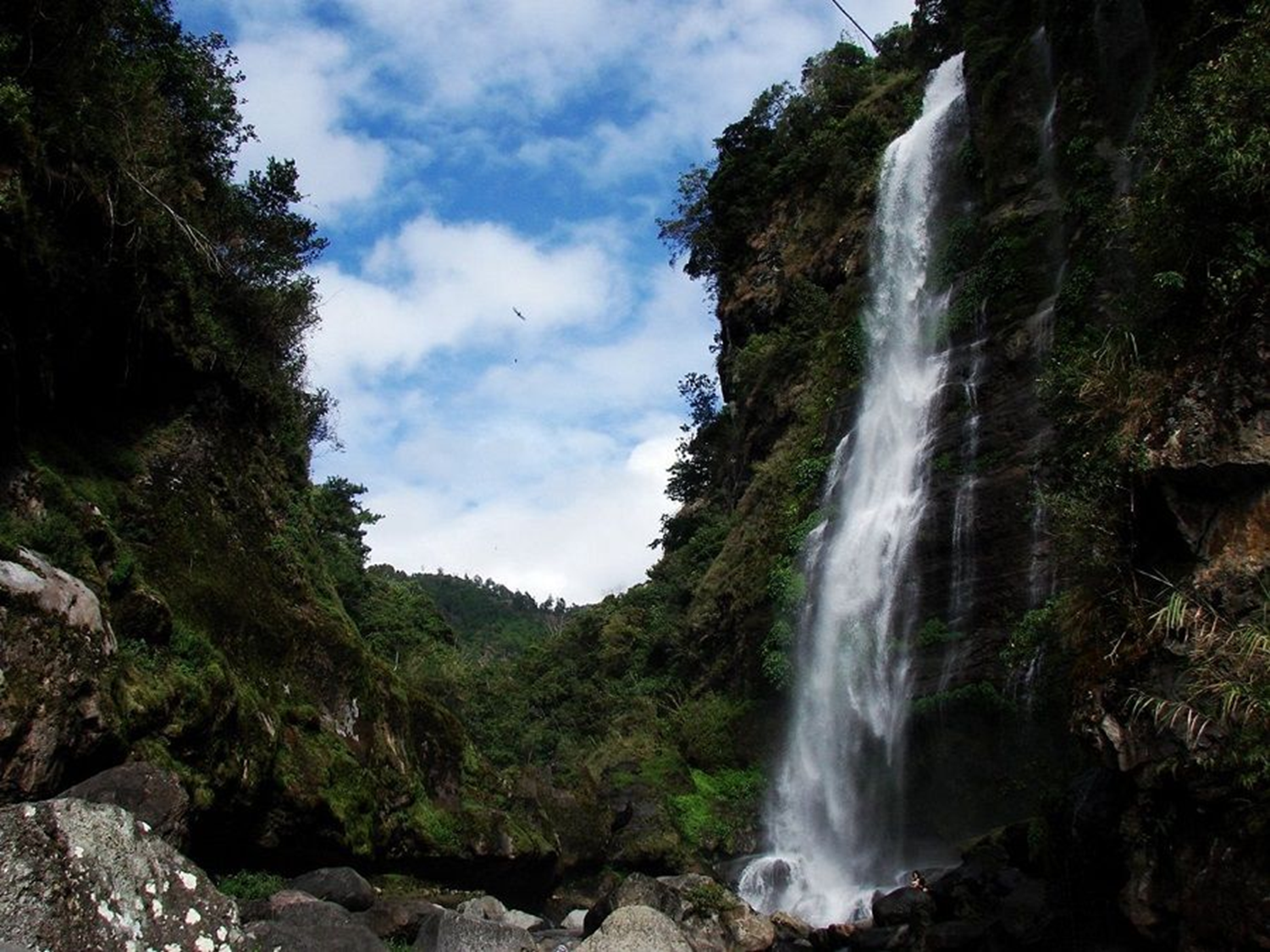 Самое глубокое озеро Башкортостана?
Яктыкуль
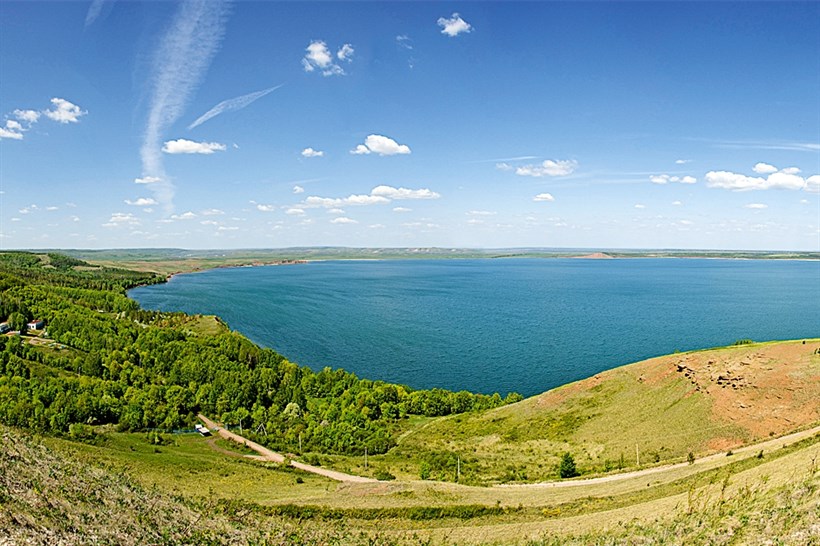 Самое большое озеро     Башкортостана?
Асылыкуль
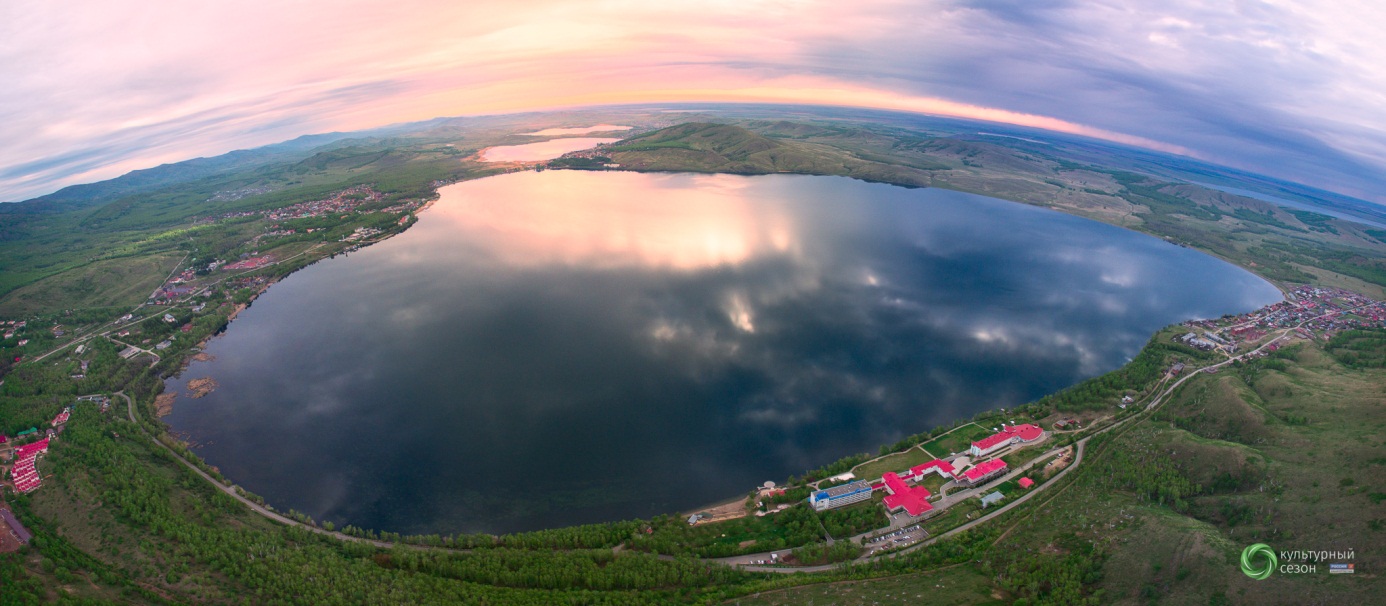 Самая длинная река в Башкортостане?
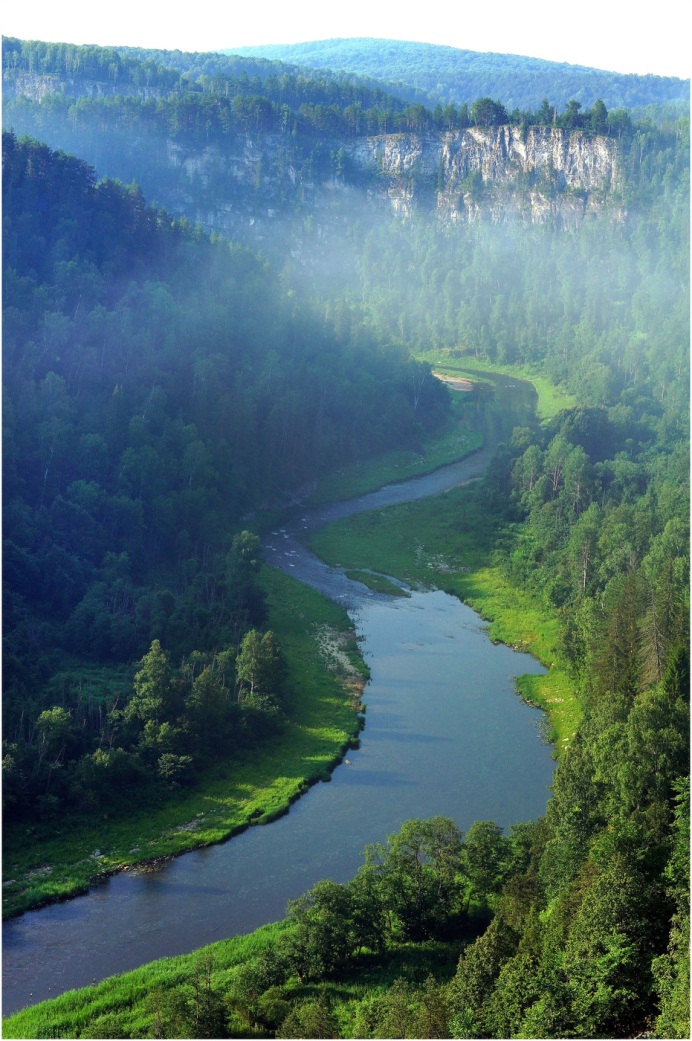 Урал
Самая высокая точка Южного Урала. Расположена в Белорецком районе Республики Башкортостан. Переводится как плохая гора.
Ямантау
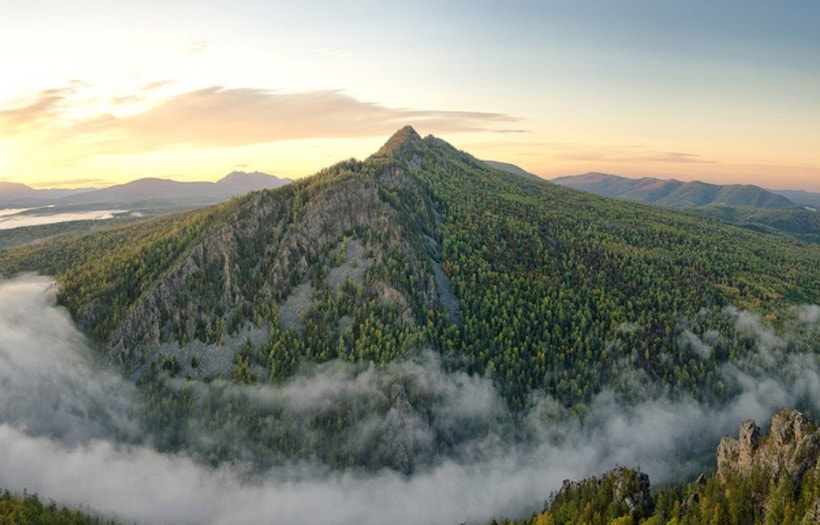 Самая знаменитая пещера Башкортостана?
Шульганташ
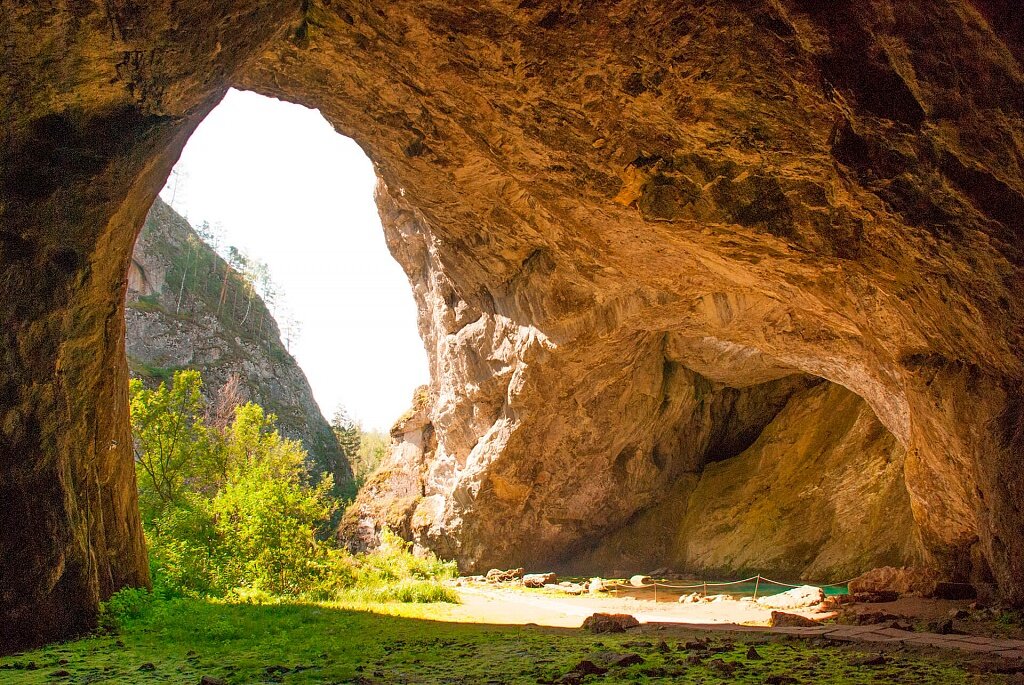 Какой башкирский композитор написал оперу «Акмулла»?
Загир Исмагилов
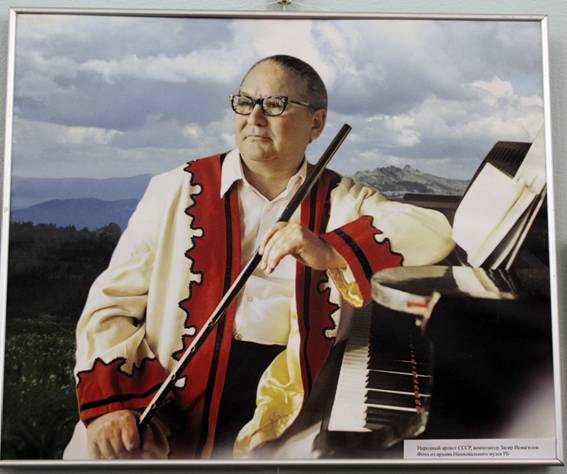 Автор памятника Салавату Юлаеву
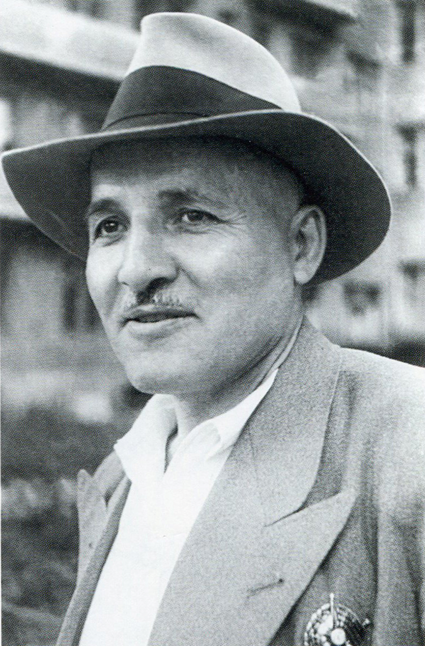 Сосланбек Тавасиев
Кто автор герба Республики Башкортостан?
Ислахов Фазлетдин Фаррахович
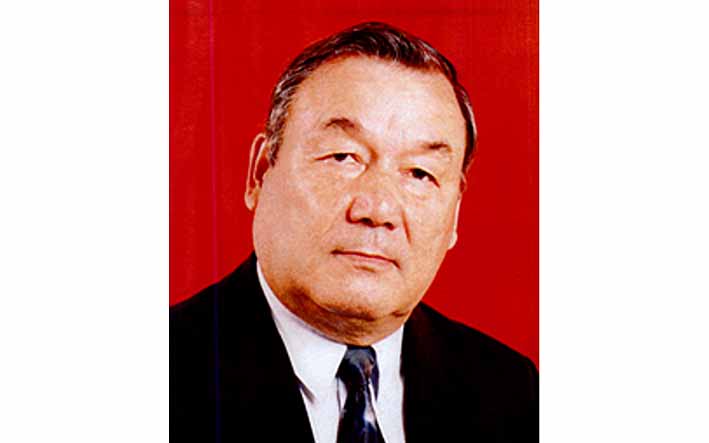 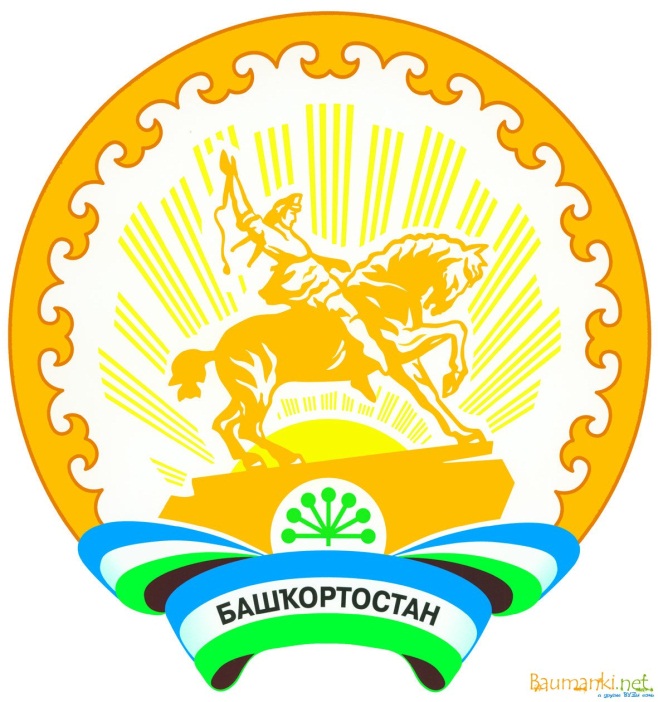 Национальный герой Башкортостана
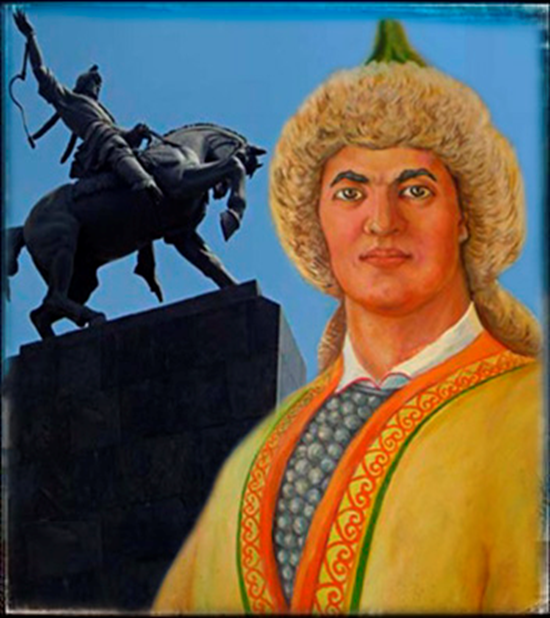 Салават Юлаев
Автор гимна Республики Башкортостан
музыка композитора Фарита Идрисова. Слова народного  поэта Башкортостана Равиля Бикбаева и известного ученого, писателя Рашита Шакурова
Столица Республики Башкортостан
Уфа
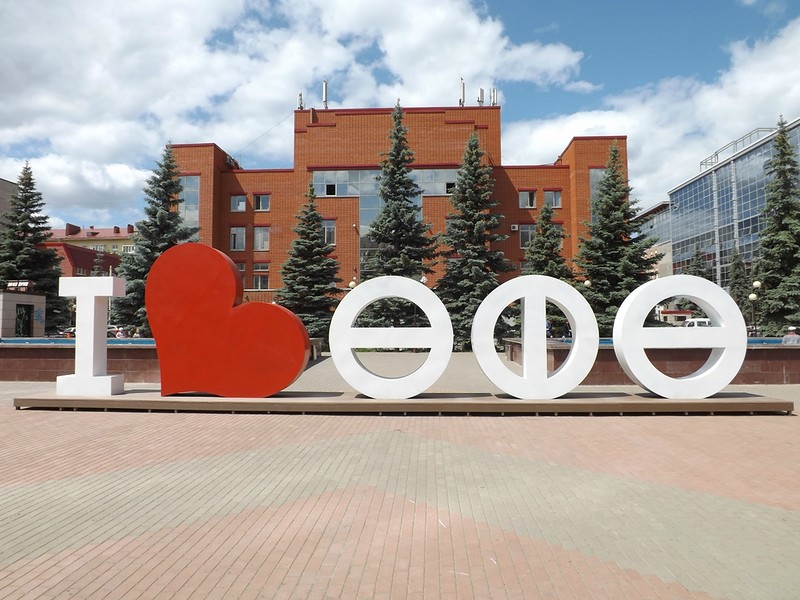 Второй по численности населения город Башкортостана?
Стерлитамак
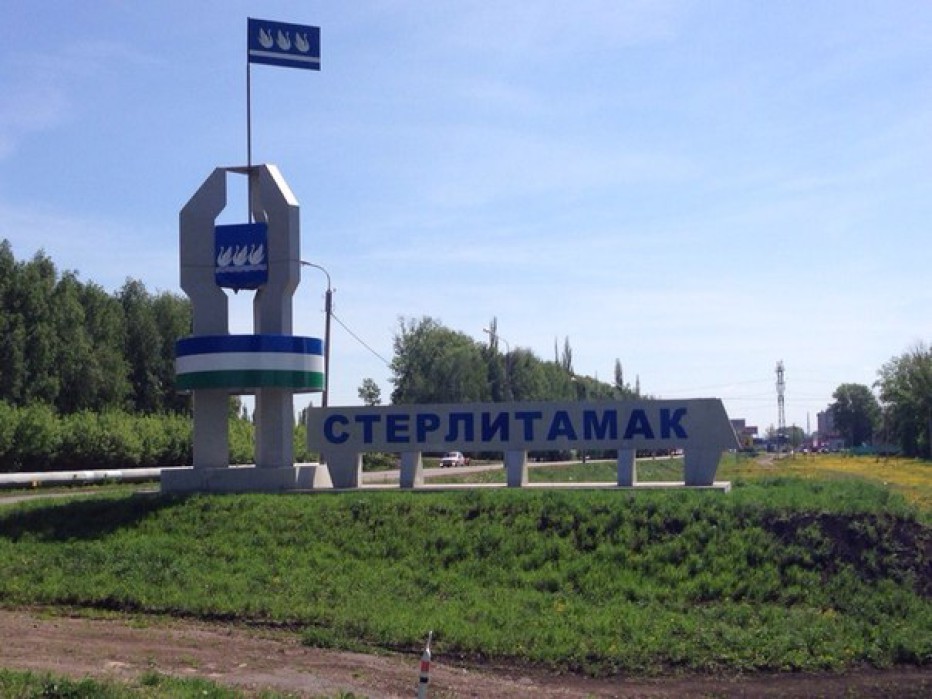 Самый молодой город Башкортостана?
Агидель
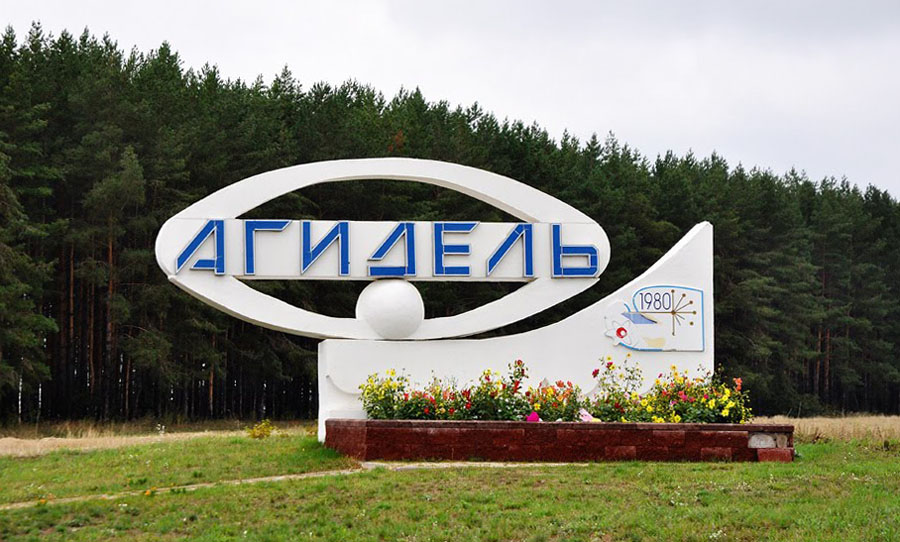 Что нарисовано на гербе г.Уфы.
Куница
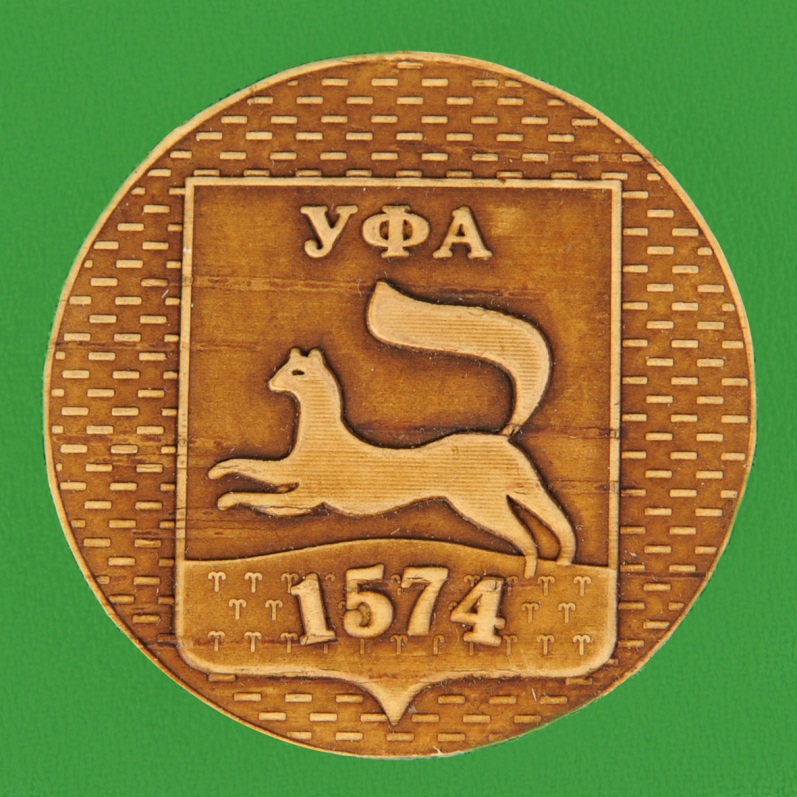 Сколько городов в Республике Башкортостан?
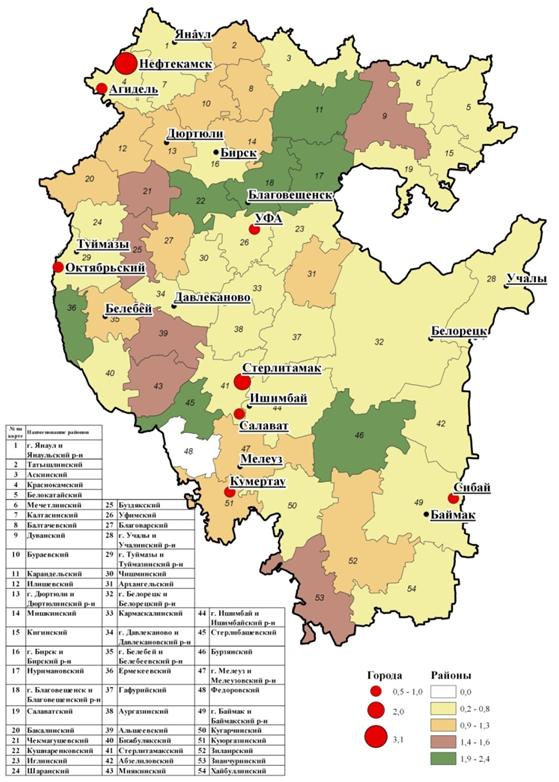 21
Уникальная гора в переводе с башкирского означает «горящая»?
Янгантау
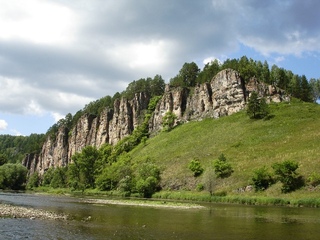 «Священная» гора Башкортостана
Иремель
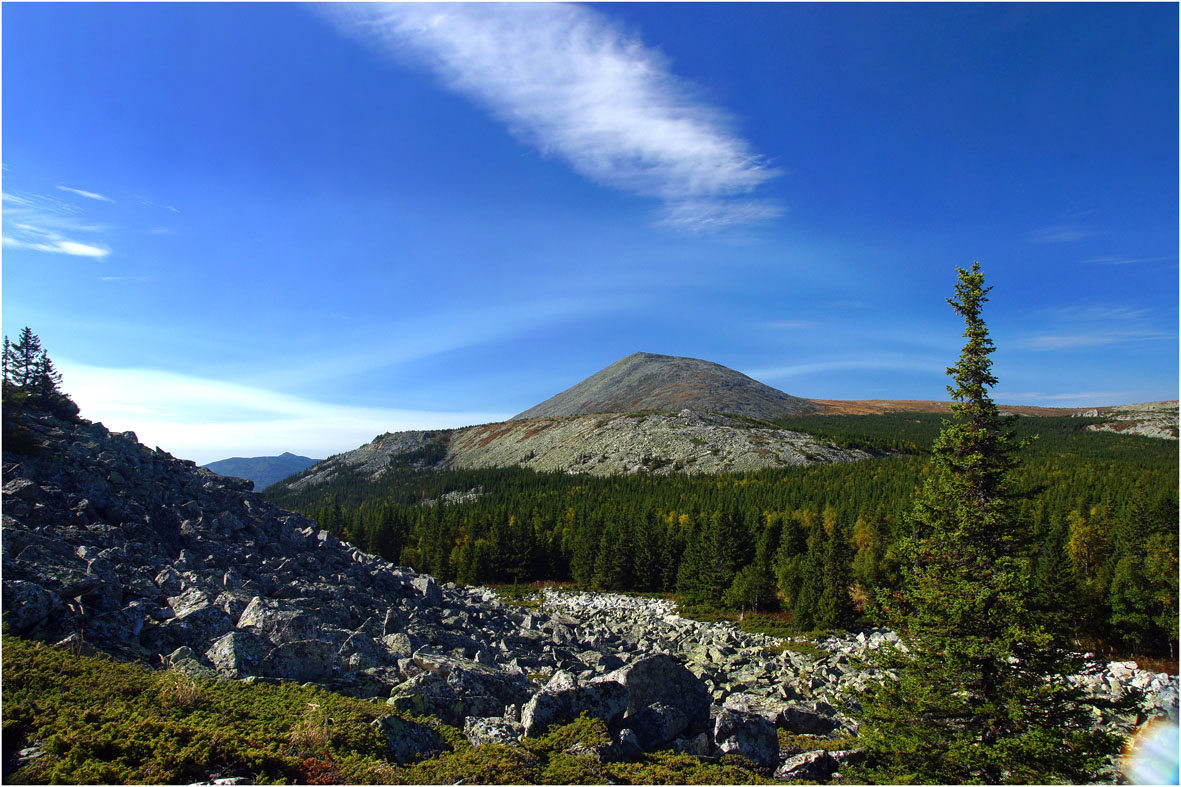 Какой водопад Башкортостана является памятником природы?
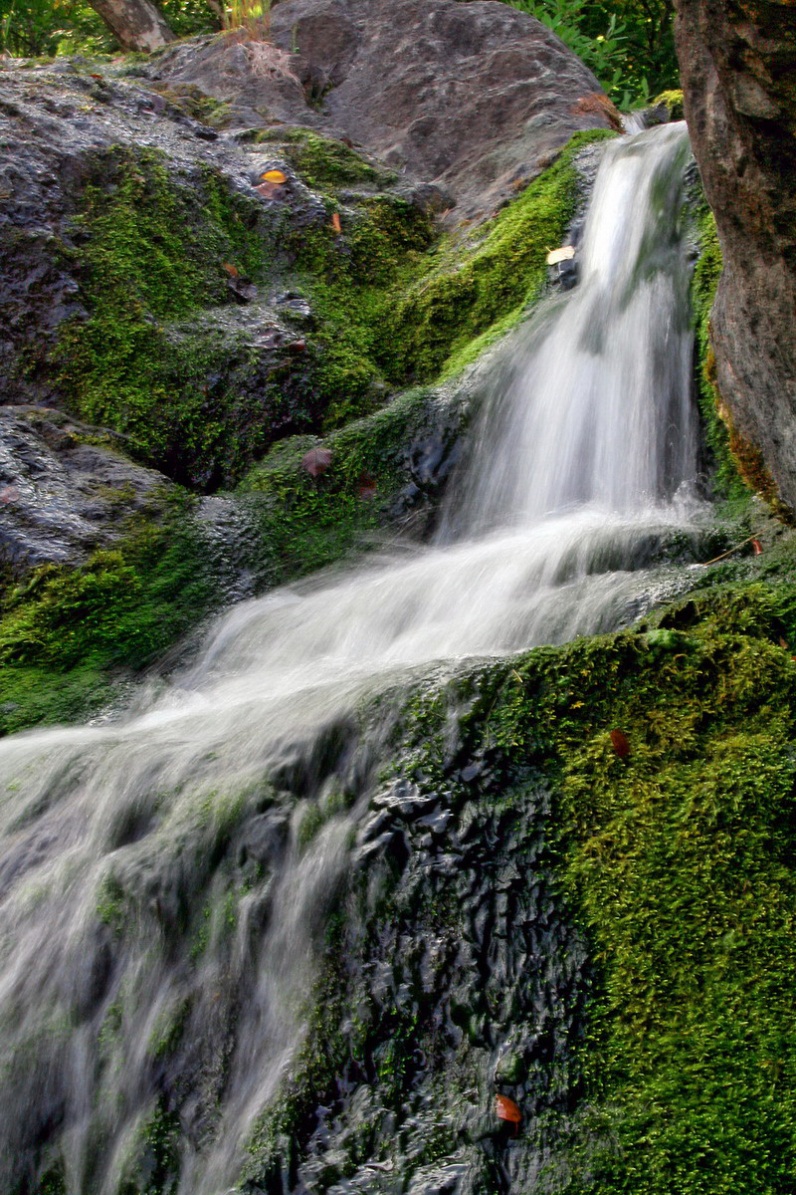 Гадельша
Одиночная гора (сопка), хорошо выделяющаяся в рельефе, возвышенность с правильными склонами и вершиной.
Шихан
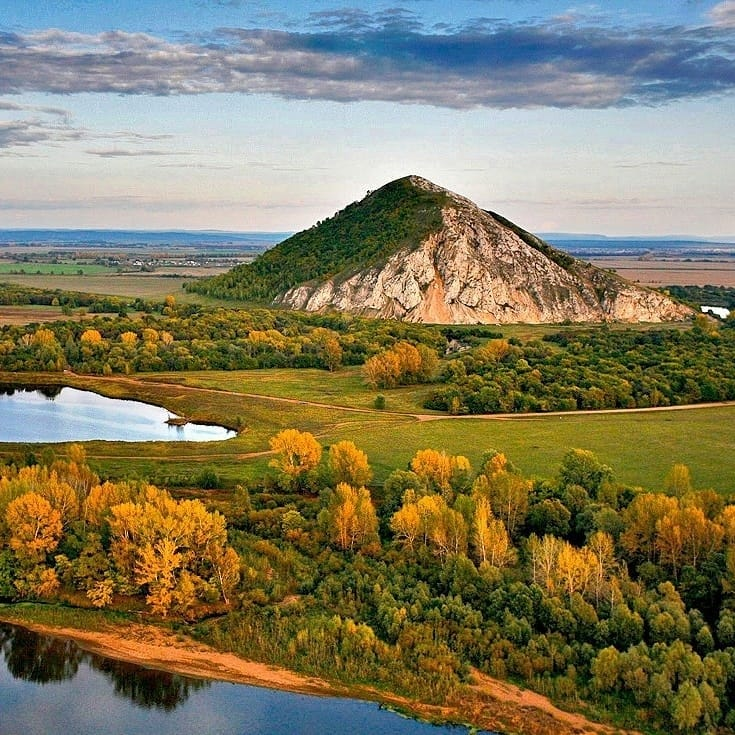 Эта река берет начало севернее истока р. Белой, между горными хребтами Аваляк и Уралтау. В переводе с башкирского – «лунная, светлая, красивая».
Река Ай
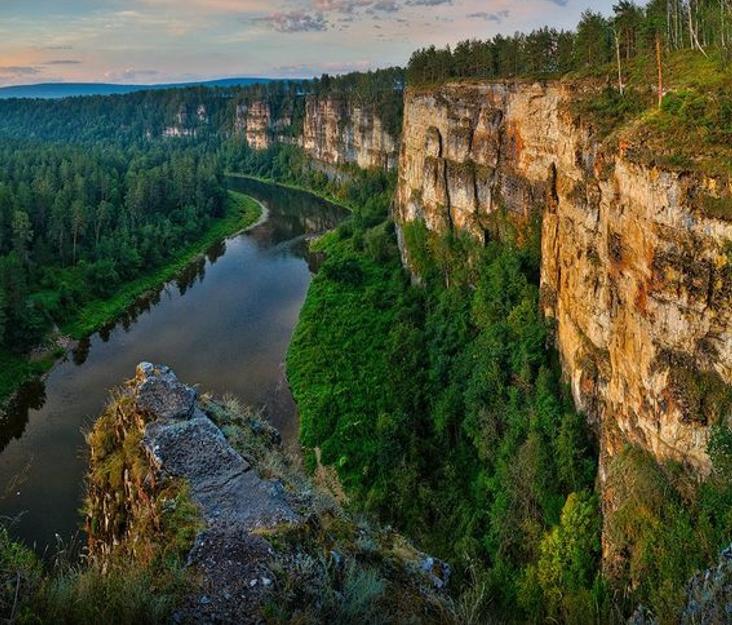 Национальный духовой инструмент Башкирии.
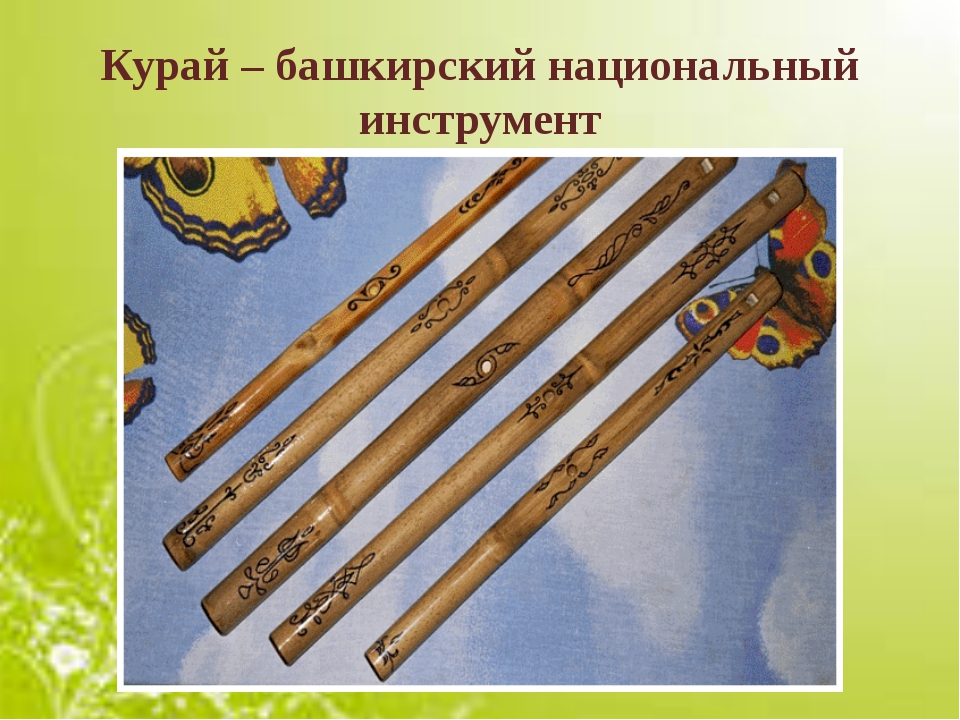 Какой национальный напиток изготовляют из молока кобылиц?
кумыс
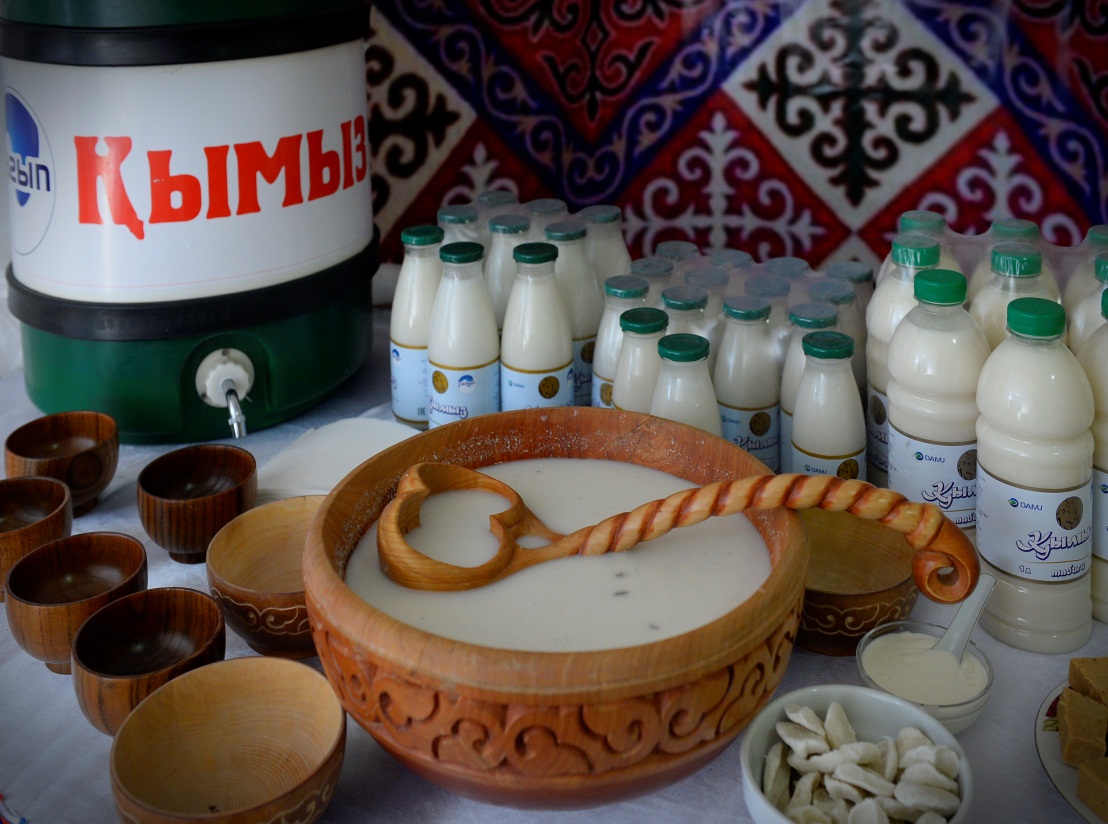 Как называется национальная борьба на поясах, традиционно проводящаяся на празднике Сабантуй?
Куреш
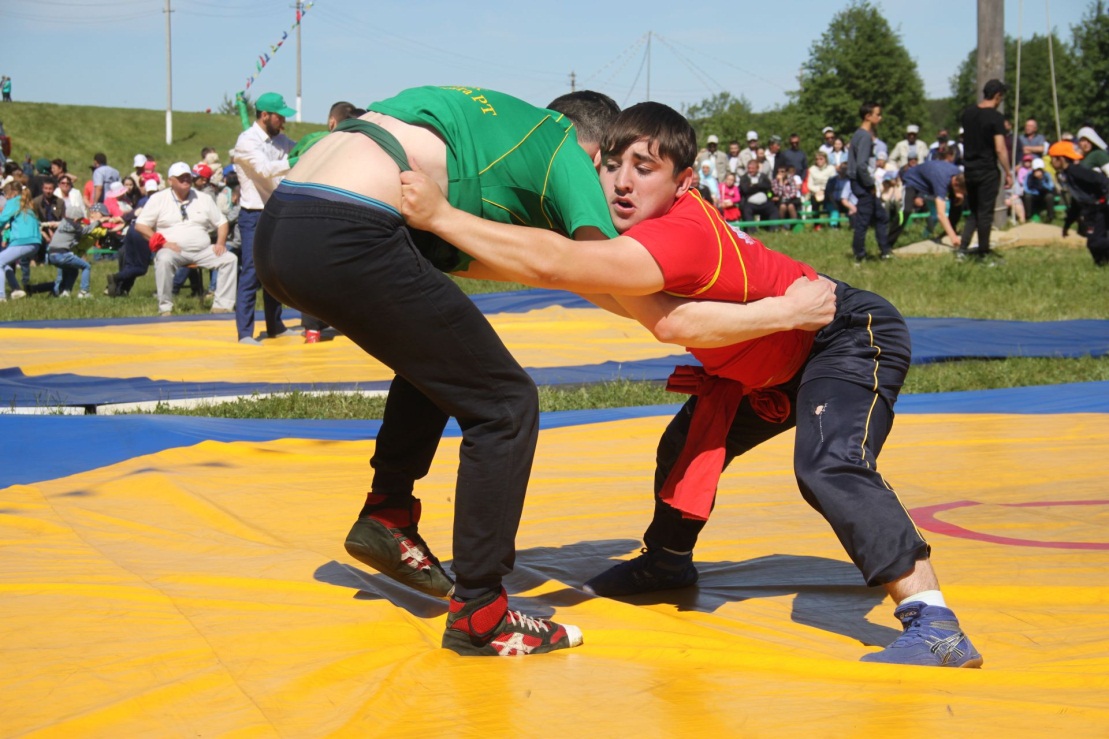 Этот продукт ароматен и его вкус и целебная сила объясняются редкостным сочетанием растительности Башкортостана?
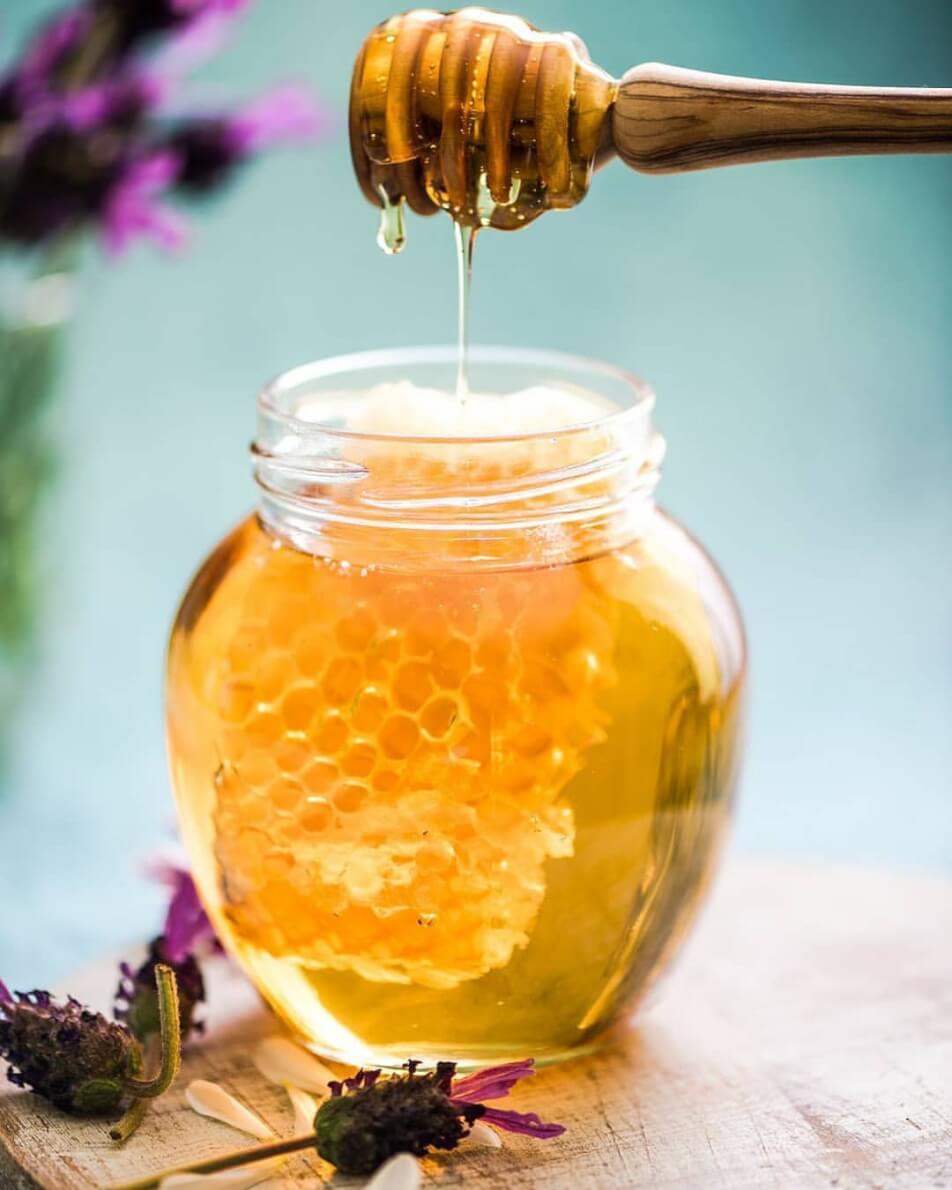 Мед
Как называется государственное собрание Республики Башкортостан?
Курултай
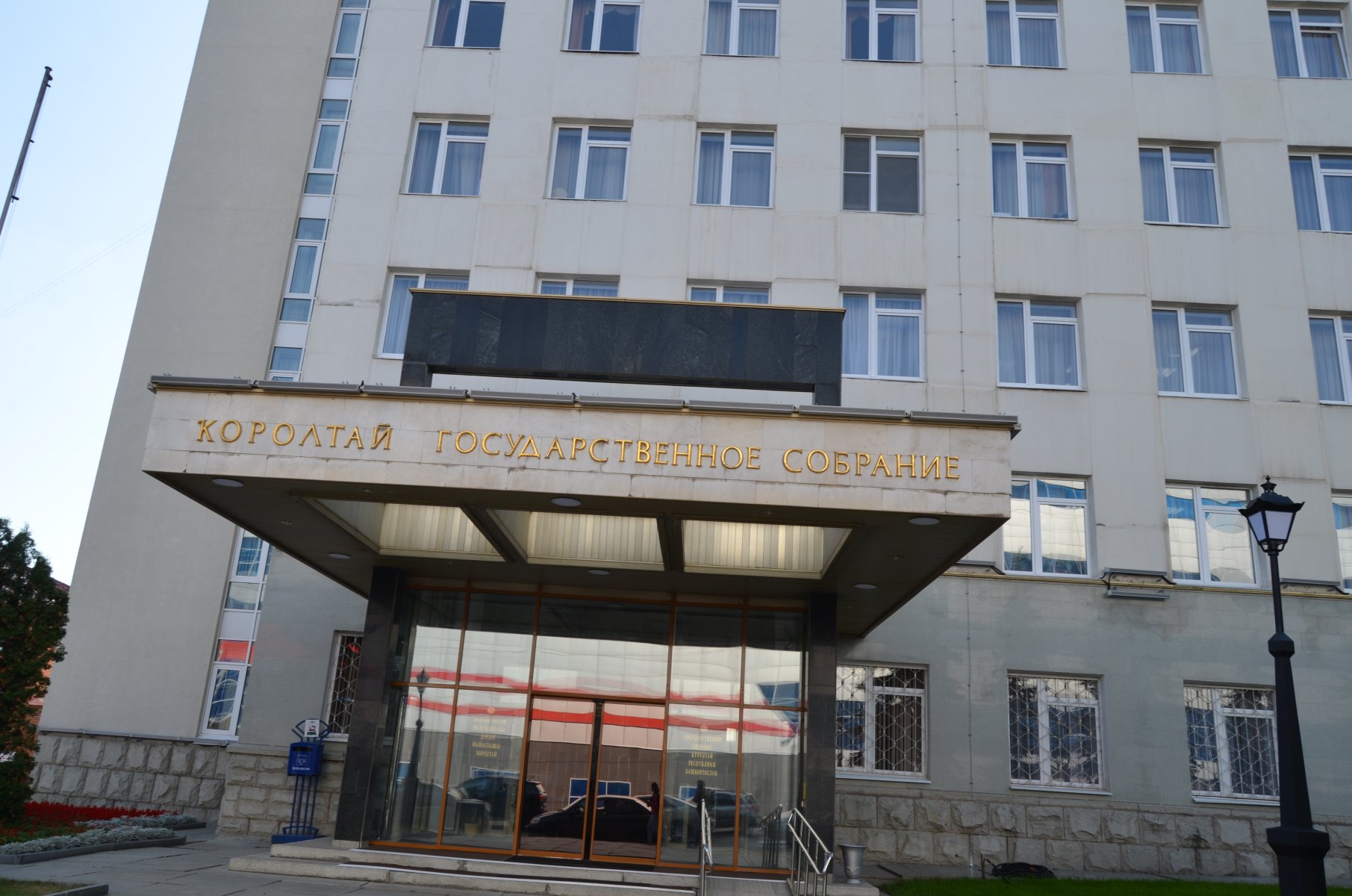 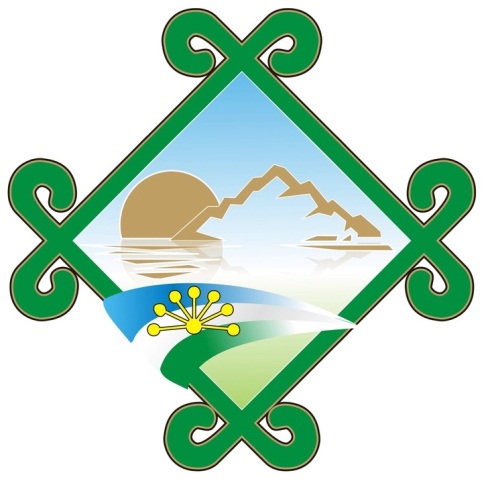 Башкирия, Моя земля и небо,Моя любовь, Мой соловьиный край!.Мне жаль того, Кто здесь не разу не был,Мне жаль того, Кому не пел курай…Башкирия,Мое второе сердце,Второе солнце у меня в огне!Чтоб на тебя досыта наглядеться,Не два,А двадцать глаз иметь бы мне!.                                                      (Г.Молодцов).
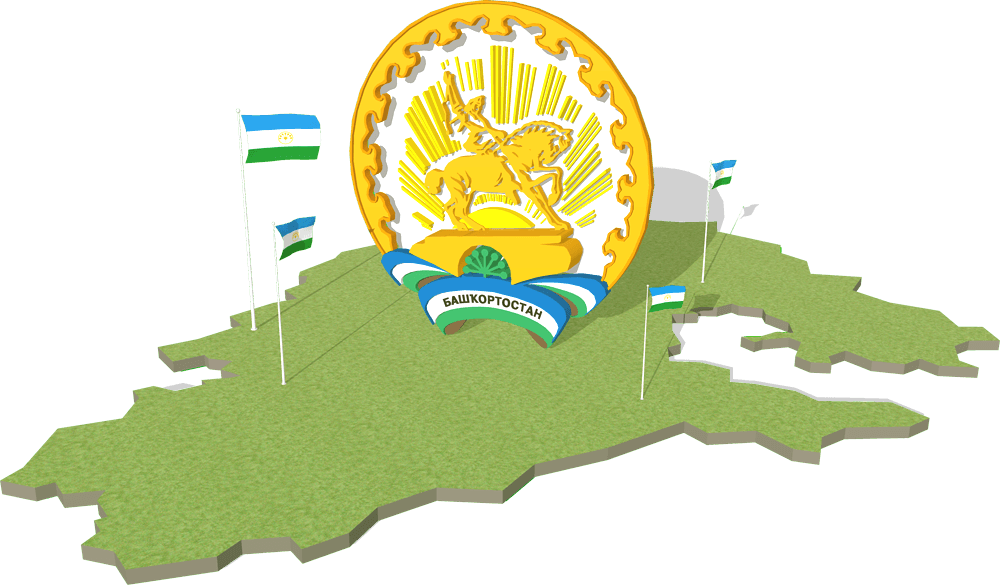